Safonau proffesiynol ar gyfer addysgu ac arweinyddiaeth 
a 
safonau drafft ar gyfer cynorthwyo addysgu


Professional standards for teaching and leadership 
and 
draft standards for assisting teaching
1
Professional standards
The context of the new professional standards…why do we need them?

The architecture of the new professional standards

 Values and dispositions and 5 standards

 Using the standards with teachers

 A glimpse at some descriptors for leadership and reviewing

 The developing scene for TAs and HLTAs

 Where the standards fit with other aspects of performance management

 What next…and questions
Professional standards
The context of the new professional standards…why do we need them?

The architecture of the new professional standards

 Values and dispositions and 5 standards

 Using the standards with teachers

 A glimpse at some descriptors for leadership and reviewing

 The developing scene for TAs and HLTAs

 Where the standards fit with other aspects of performance management

 What next…and questions
Our national mission: the Welsh education agenda…
Reform….Curriculum for Wales, Qualified for Life, Teaching Tomorrow’s Teachers now in Education in Wales: our national mission 2017-21

 Curriculum and qualifications…Welsh language and culture

 ALN, ACEs

 Initial teacher education

 National Academy for Educational Leadership

 Professional standards…teaching, leadership, assisting teaching

 Accountability…inspection…categorisation…performance measures reform

 School teachers’ pay and conditions
Our national mission - helping professionalism to flourish…
building a community of professionals

prioritise professional learning for all staff

with opportunity for staff to work in teams on professional enquiry

build teams to include teachers, assistants and support staff

and teach them to work well together

to benefit every learner in Wales
Helping professionalism to flourish…the new standards…
once through QTS and induction less about evidence and proof…more about trust 

 more about building belief and practice…less about checking

 more about building the team…and shared professional accountability

 more about growth and development…less about jumping through hoops

 all about getting the best outcomes for pupils
Professional standards
The context or the new professional standards…why do we need them?

The architecture of the new professional standards

 Values and dispositions and 5 standards

 Using the standards with teachers

 A glimpse at some descriptors for leadership and reviewing

 The developing scene for TAs and HLTAs

 Where the standards fit with other aspects of performance management

 What next…and questions
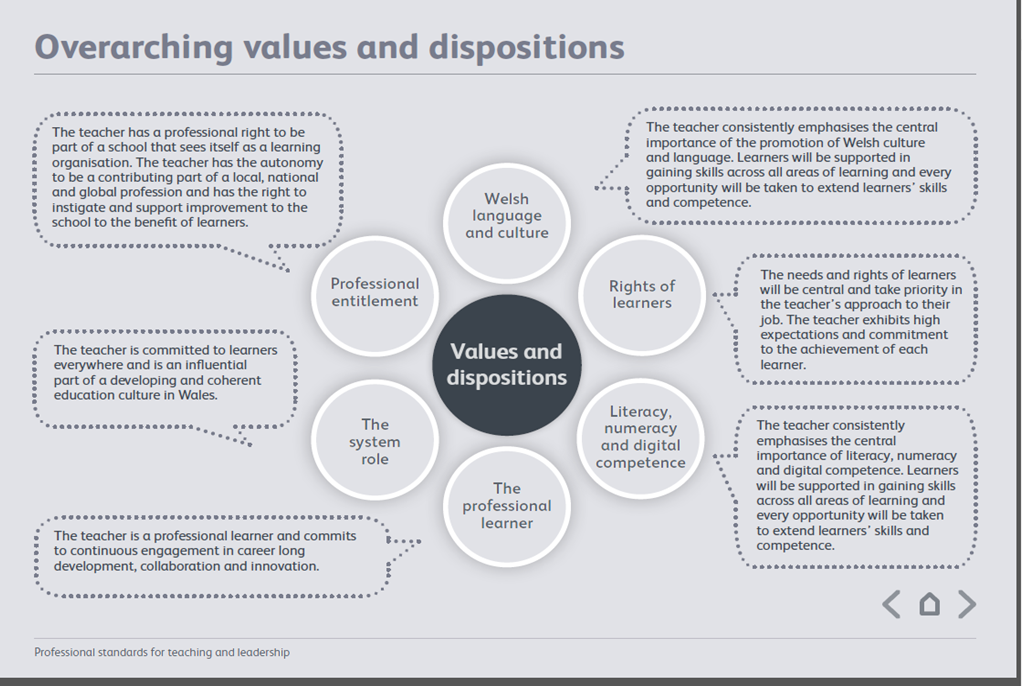 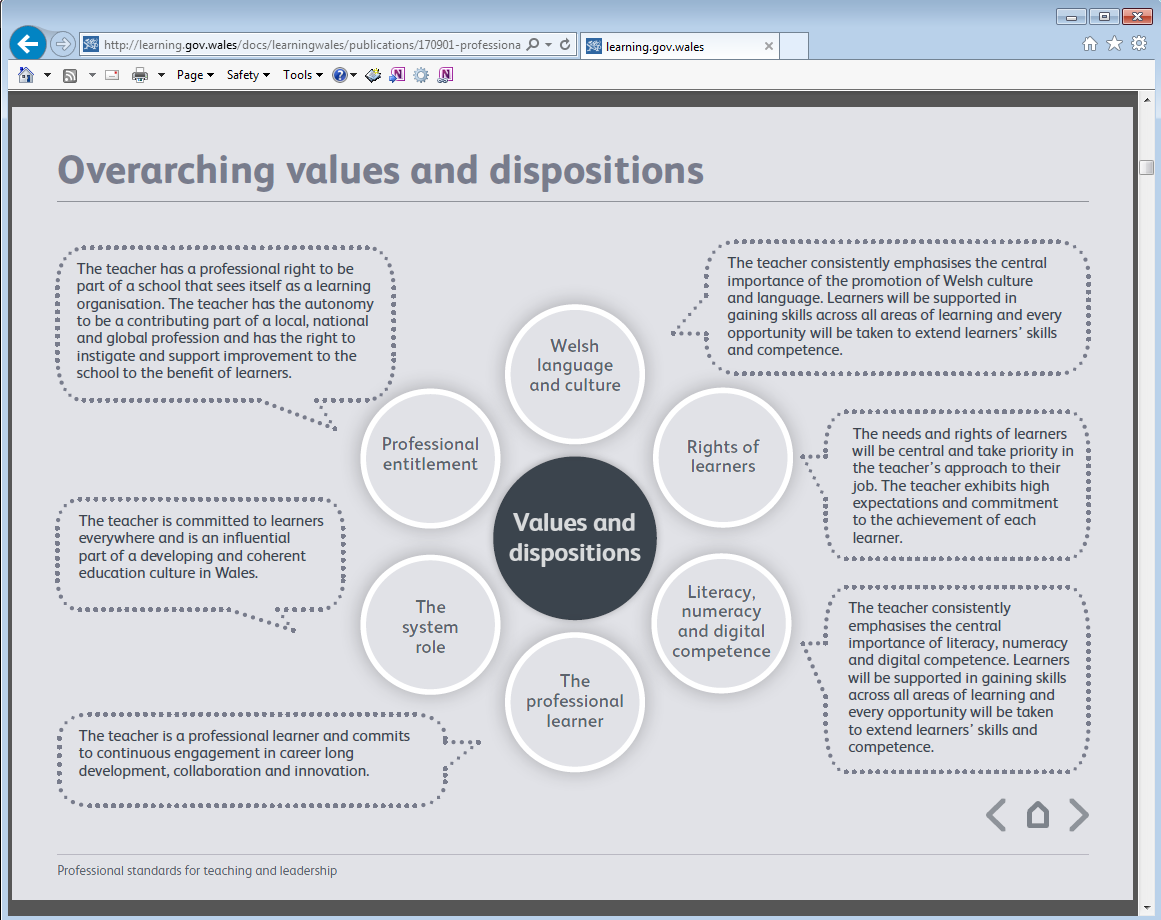 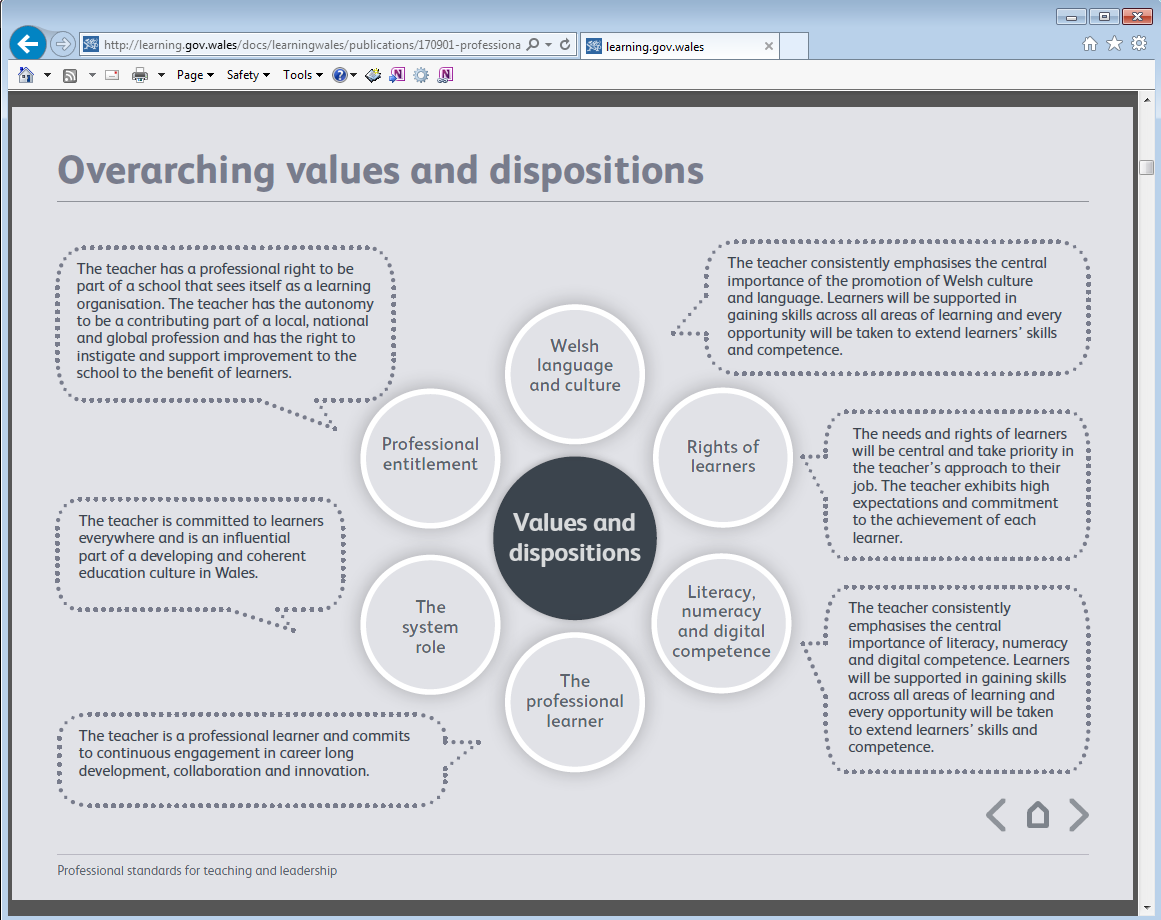 9
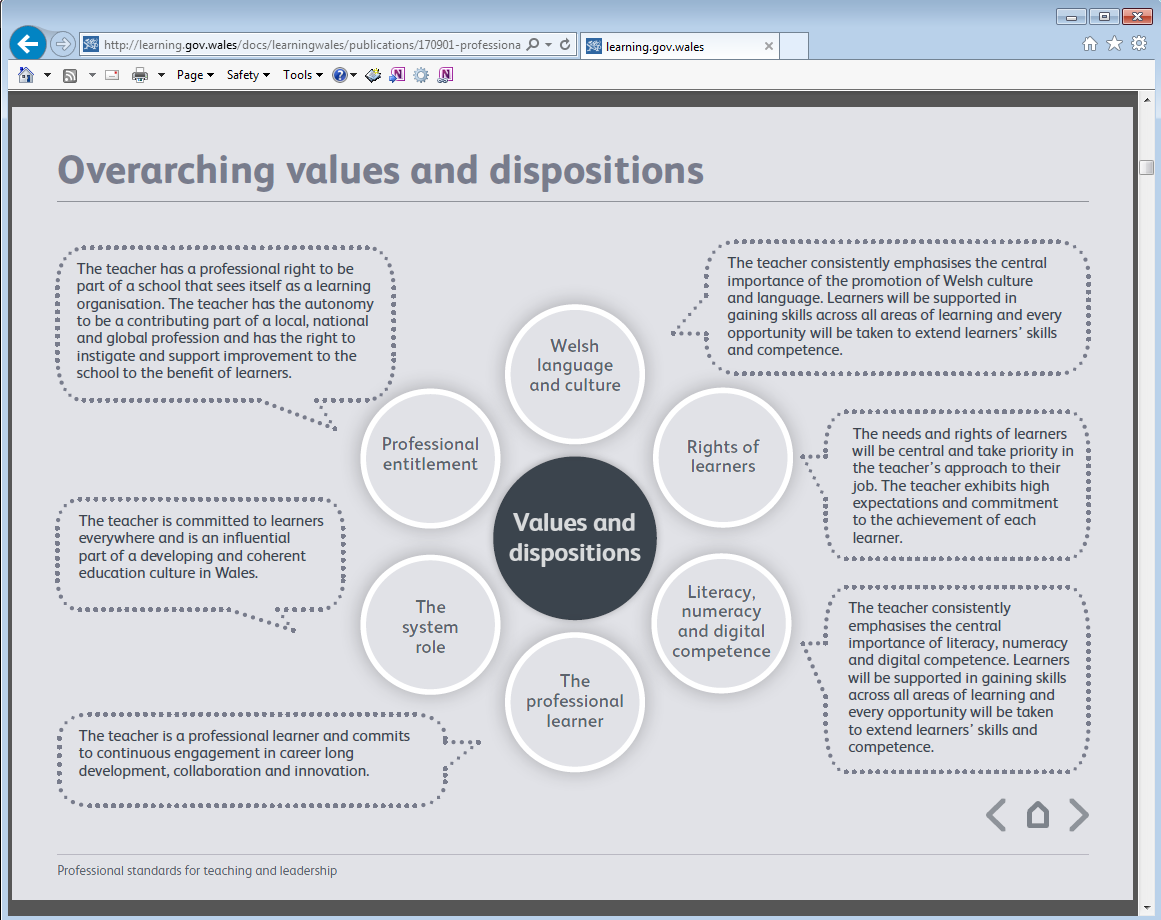 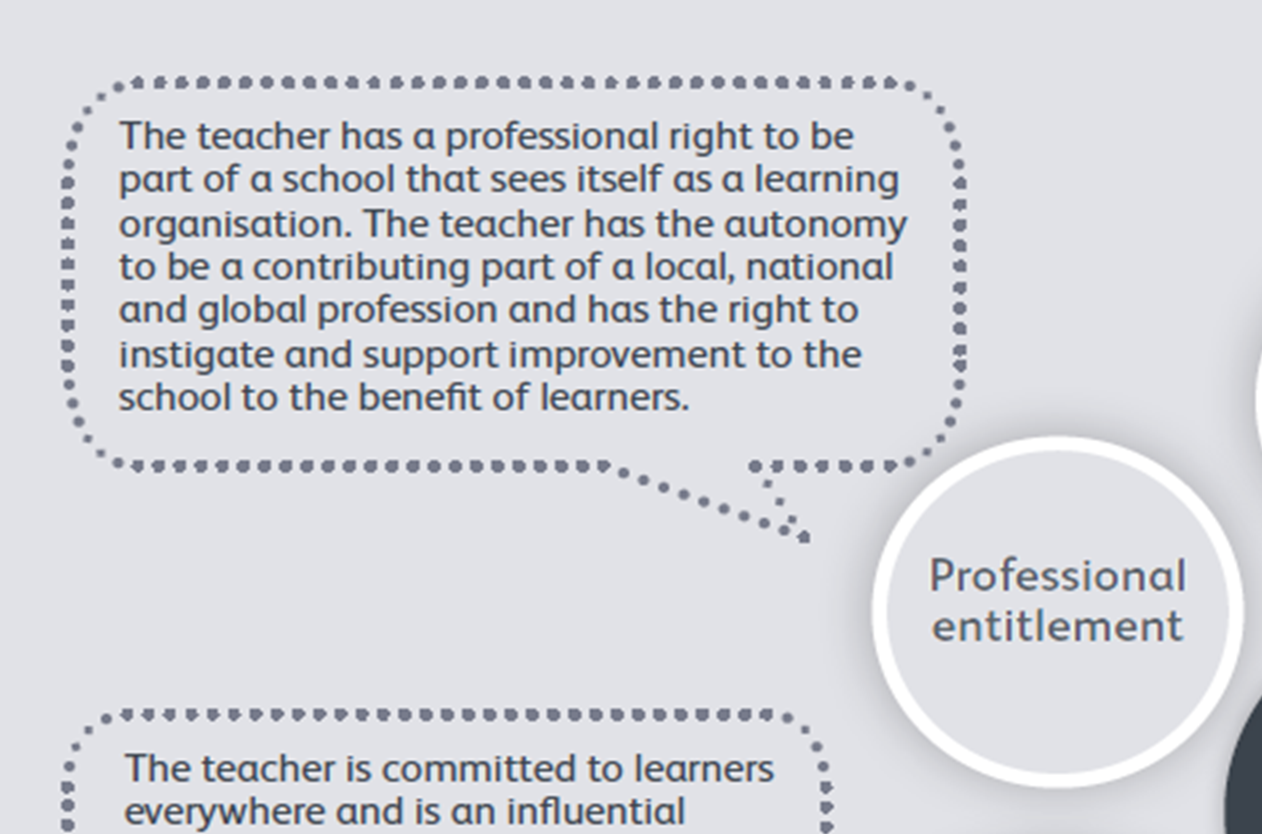 10
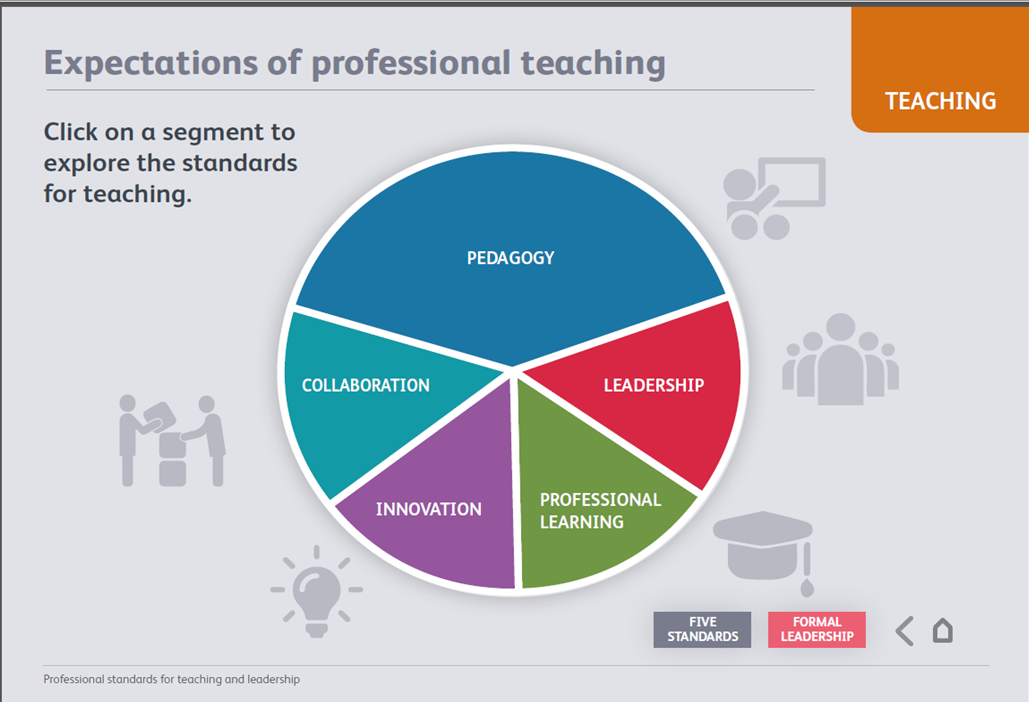 11
Professional standards
The context or the new professional standards…why do we need them?

The architecture of the new professional standards

 Values and dispositions and 5 standards

 Using the standards with teachers

 A glimpse at some descriptors for leadership and reviewing

 The developing scene for TAs and HLTAs

 Where the standards fit with other aspects of performance management

 What next…and questions
13
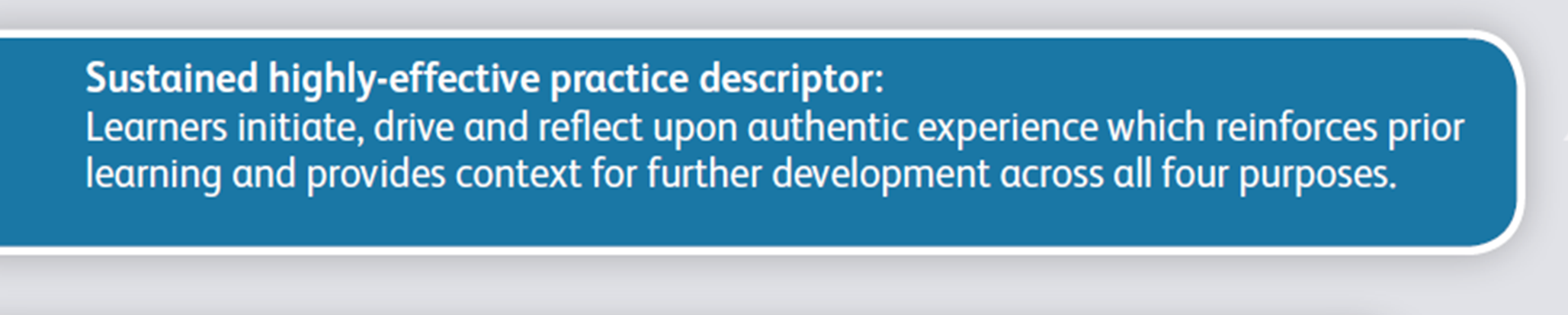 14
15
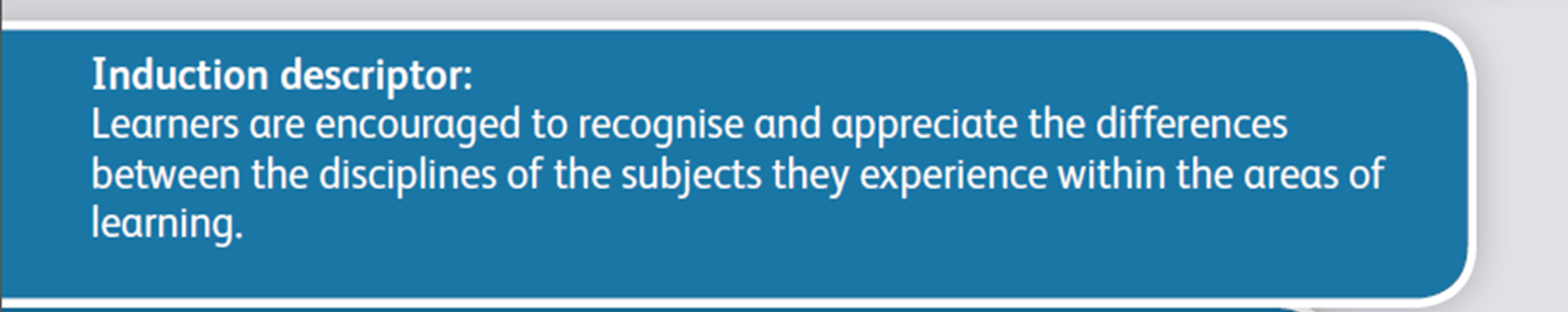 16
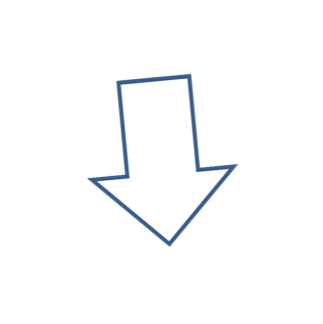 17
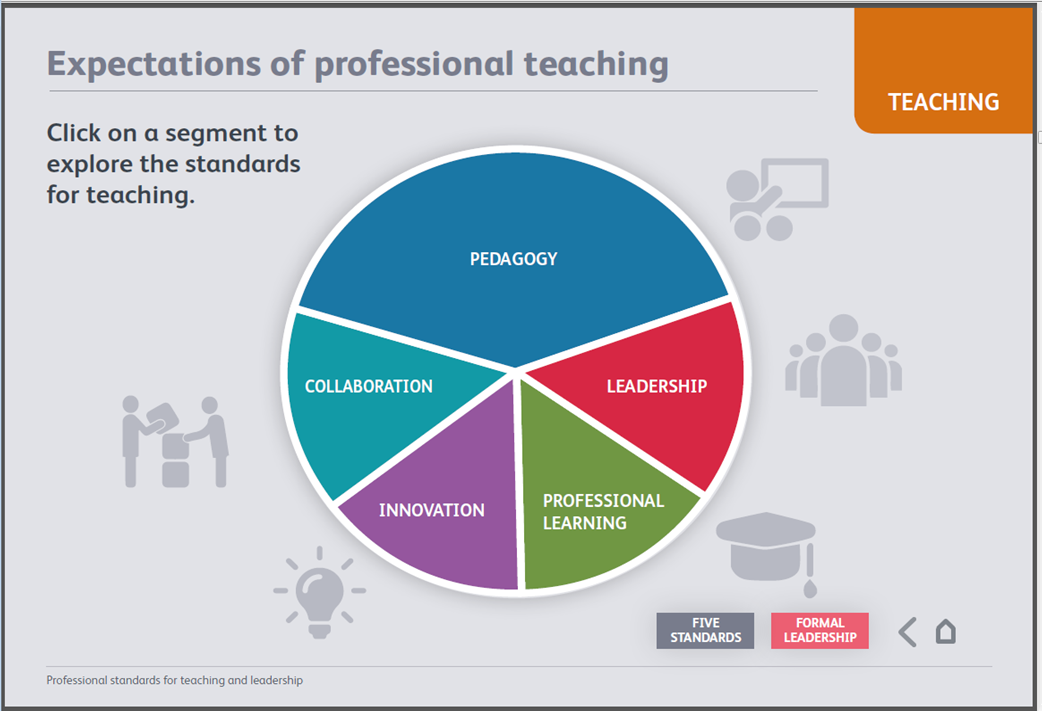 18
Using the standards…with individual teachers and teams
encourage each individual to document success (professional learning passport)
 analyse successes with them
 over the course of a year, record examples of things like…
most successful examples of teaching
a well organised educational visit
a display or activity that stimulates further learning
a useful contribution to a staff meeting
involvement in an extended curriculum development group
sensitively handling a delicate matter with a parent/carer
developing a ‘new’ facet of teaching
suggesting a change to a school policy
linking with an employer
engaging with research
19
Using the standards as part of continuous improvement
fix a dedicated time with the teacher
 have a list of considerations per standard
 start with the teacher’s record (PLP) and explore the descriptors
 so these were strong contributions…
how do you know?
 what is the impact?
 are the 5 standards in balance?...why not?
 how do we spread the good things? 
 who could you help?
 how can we help you?
 …ambitions for next time?
20
Helping professionalism to flourish
treat every individual teacher as a precious resource

enable senior leaders and other particularly qualified staff to model good teaching throughout the school

show that leadership is committed to learning the Welsh language

involve staff voice on policy decisions 

and encourage individual and team growth
21
Professional standards
The context or the new professional standards…why do we need them?

The architecture of the new professional standards

 Values and dispositions and 5 standards

 Using the standards with teachers

 A glimpse at some descriptors for leadership and reviewing

 The developing scene for TAs and HLTAs

 Where the standards fit with other aspects of performance management

 What next…and questions
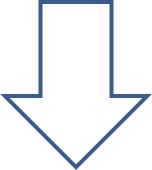 23
24
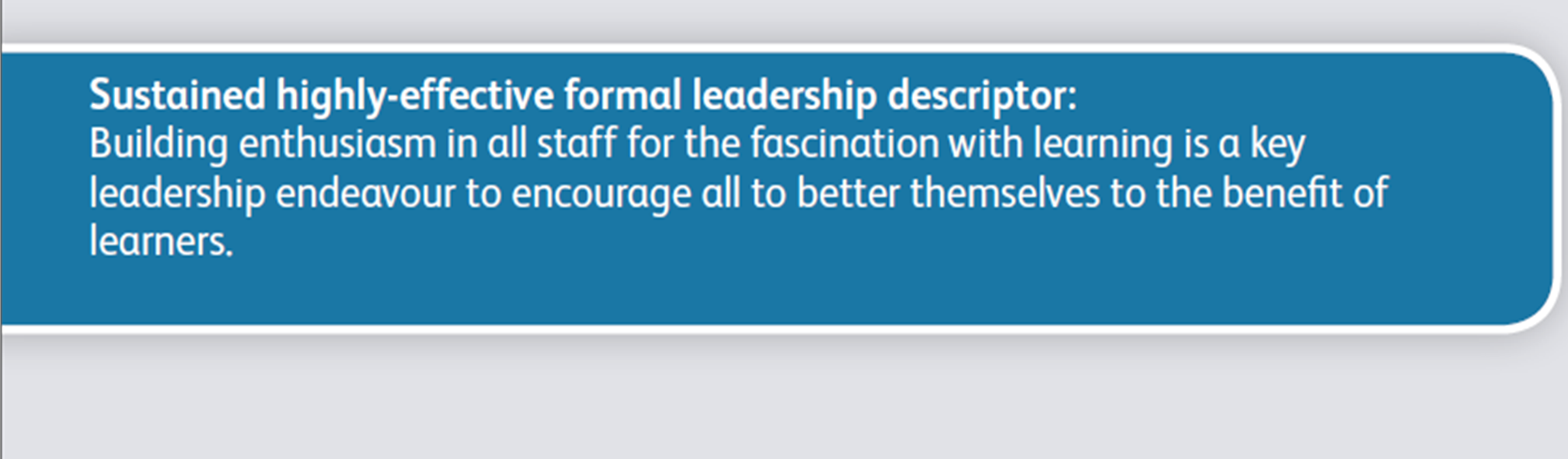 25
26
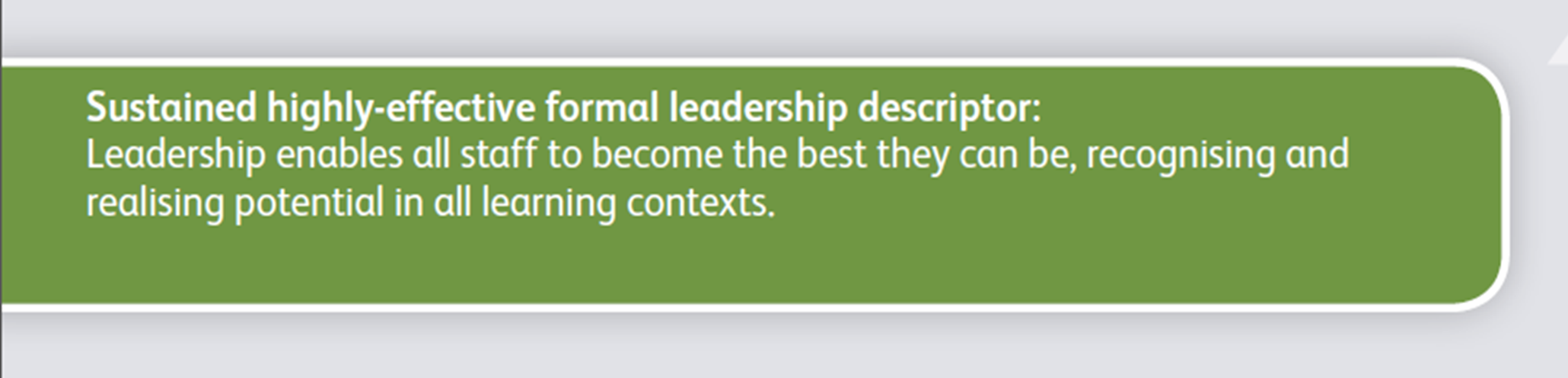 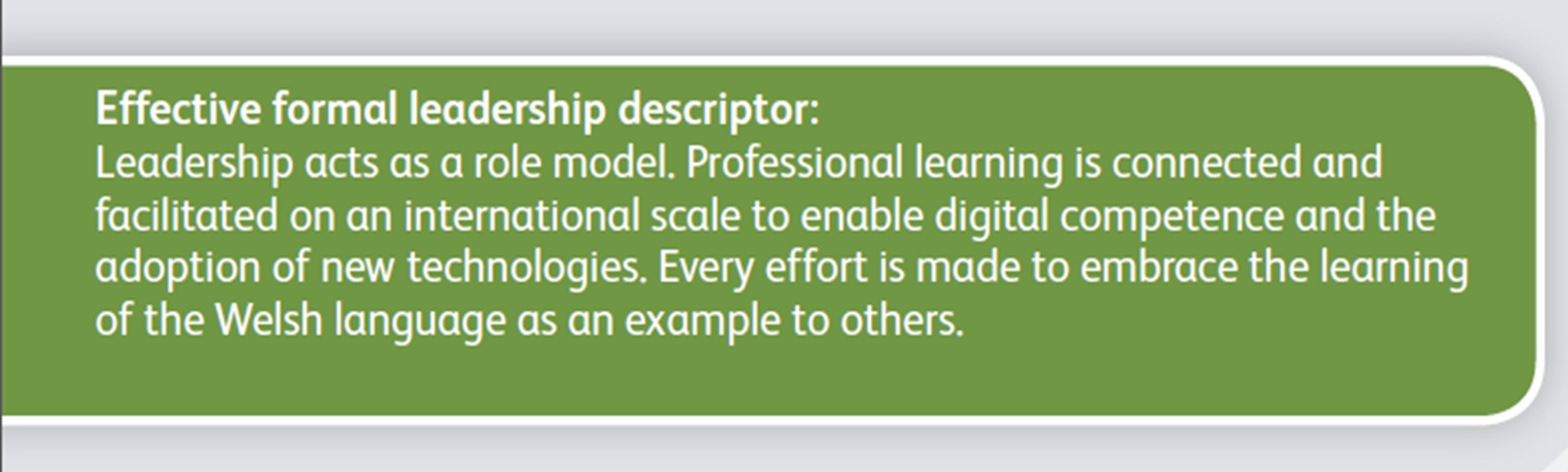 27
28
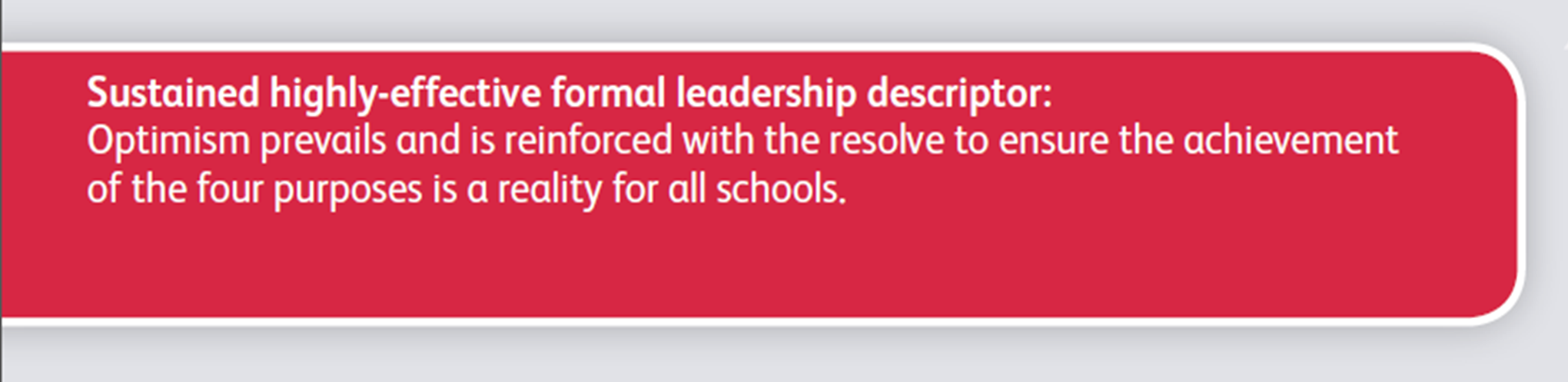 29
30
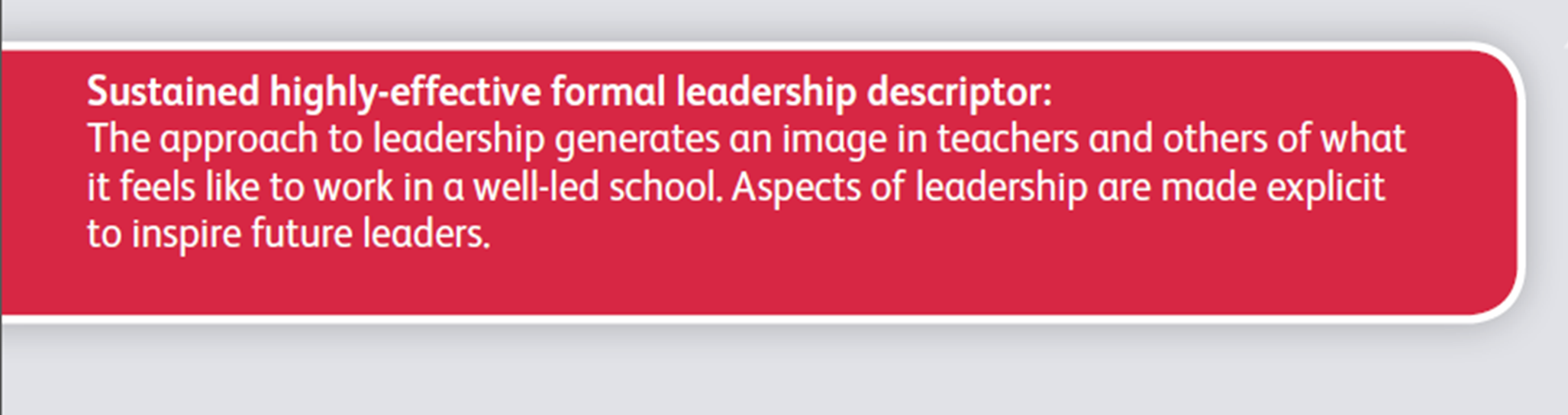 31
With individuals in formal leadership positions…
encourage each individual to document success (PLP)
analyse successes with them
over the course of a year, record examples of things like…
most successful examples of improving teaching
a successful example of supporting a colleague
a way in which a team has been developed
effective strategic development
the school’s involvement in an extended network of learning
building parent/ carer trust
dealing with disciplinary matters
ensuring school policy in practice
developing professional learning impact with colleagues
contributing to development in other schools
Using the leadership standards…as reviewer
fix a dedicated time with the leader
 have a list of considerations per standard
 start with the leader’s record (PLP) and explore the descriptors
 so these were strong contributions…
how do you know?
 what is the impact?
 are the 5 standards in balance?...why not?
 how do we spread the good things? 
 who could you help?
 how can we help you?
 …ambitions for next time?
Professional standards
The context or the new professional standards…why do we need them?

The architecture of the new professional standards

 Values and dispositions and 5 standards

 Using the standards with teachers

A glimpse at some descriptors for leadership and reviewing

 The developing scene for TAs and HLTAs

 Where the standards fit with other aspects of performance management

 What next…and questions
Refining teaching…assisting effectiveness and efficiency
Sustained highly effective practice
Managing the learning environment
Effective practice
Helping with assessment
Helping to provide appropriate resources
Involving families in learning
Assisting Teaching
35
PEDAGOGY: Refining teaching…assisting effectiveness and efficiency
Managing the learning environment
The teaching assistant takes responsibility for the maintenance of aspects of the school environment to a high standard and for improving aspects as necessary.
The teaching assistant supports the teacher in making the learning environment efficient, effective and dynamic in terms of organisation and promoting learning in line with the school’s vision.
Assisting Teaching
36
PEDAGOGY: Refining teaching…assisting effectiveness and efficiency
Managing the learning environment
The teaching assistant takes responsibility for the maintenance of aspects of the school environment to a high standard and for improving aspects as necessary.
The teaching assistant supports the teacher in making the learning environment efficient, effective and dynamic in terms of organisation and promoting learning in line with the school’s vision.
Assisting Teaching
37
PEDAGOGY: Refining teaching…assisting effectiveness and efficiency
Managing the learning environment
The teaching assistant takes responsibility for the maintenance of aspects of the school environment to a high standard and for improving aspects as necessary.
The teaching assistant supports the teacher in making the learning environment efficient, effective and dynamic in terms of organisation and promoting learning in line with the school’s vision.
Assisting Teaching
38
Influencing learners…assisting their positive outlook
Sustained highly effective practice
Observing learners
Effective practice
Listening to learners
Learners leading learning
Helping to build effort in learners
Learning outcomes and well-being
Assisting Teaching
39
PEDAGOGY: Influencing learners…assisting their positive outlook
Observing learners
The teaching assistant is able to observe specific groups of learners to determine the level of genuine challenge and expectation to help the teacher to more effectively target learning.
The teaching assistant is able to support teaching by making secure observations about the way learners address tasks and what helps or inhibits their learning.
Assisting Teaching
40
PEDAGOGY: Influencing learners… assisting their positive outlook
Helping to build effort in learners
The teaching assistant takes opportunities to reflect with learners and recognise and encourage sustained effort in aspects of learning.
Every day and each activity is approached in a positive way to model attitudes to learning and demonstrate effort, resilience and creativity.
Assisting Teaching
41
PEDAGOGY: Influencing learners… assisting their positive outlook
Helping to build effort in learners
The teaching assistant takes opportunities to reflect with learners and recognise and encourage sustained effort in aspects of learning.
Every day and each activity is approached in a positive way to model attitudes to learning and demonstrate effort, resilience and creativity.
Assisting Teaching
42
Professional Learning
Sustained highly effective practice
Reading and exploring research findings
Effective practice
Professional networks and communities
Welsh language and culture
Assisting Teaching
43
PROFESSIONAL LEARNING
Professional networks and communities
The teaching assistant extends understanding and practice by structured learning with colleagues in other schools.
The teaching assistant takes opportunities to attend courses and share experience and knowledge with other colleagues in school.
Assisting Teaching
44
PEDAGOGY: Influencing learners… assisting their positive outlook
Learners leading learning
The teaching assistant is able to use formal and informal conversations to enable learners to appreciate their suggestions and ideas are being used productively.
The teaching assistant is able to include learners’ suggestions, in planning and spontaneously, to drive ownership of learning.
Assisting Teaching
45
Leadership
Taking responsibility for self
Sustained highly effective practice
Exercising corporate responsibility
Effective practice
Leading colleagues, projects and programmes
Leading learning related events
Assisting Teaching
46
LEADERSHIP
Leading  learning related events
The teaching assistant organises events to promote the school and to extend the reach of the learning to the wider community.
The teaching assistant provides support to events to promote and develop learning in the school
Assisting Teaching
47
The HLTA/TA conundrum…developing work
HLTA ‘status’ should derive from an assessment in the same way that NPQH status does.
That all HLTAs should achieve the recognised status by a given date.

The current ‘standards’ for HLTAs become the ‘requirements’ for assessment to achieve the status.
To be ready for assessment at HLTA, the TA must reach the ‘sustained highly-effective practice’ level in each of the five standards for TAs and demonstrate the values and dispositions.
The current 35 ‘standards’ for HLTAs will be modified and amended as ‘requirements’ to take account of recent developments and to ensure a reflection of the 5 TA standards …and values and dispositions.

The draft standards for TAs include ‘pre-requisites’ for HTLA recognition, reflecting the three major HLTA roles.
48
The new professional standards…
What about HLTAs? Do they have separate professional standards?
HLTAs are included in the professional standards for TAs. HLTAs should be demonstrating sustained highly-effective practice before having the opportunity to be recognised through accreditation. This accreditation involves providing evidence against a series of indicators that match the standards for TAs working at this enhanced level.
49
Professional standards
The context or the new professional standards…why do we need them?

The architecture of the new professional standards

 Values and dispositions and 5 standards

 Using the standards with teachers

 A glimpse at some descriptors for leadership and reviewing

 The developing scene for TAs and HLTAs

 Where the standards fit with other aspects of performance management

 What next…and questions
For all staff – leaders, teachers and those assisting teaching      Where the standards fit…
School policies
Professional standards
Individual job description
Performance management process
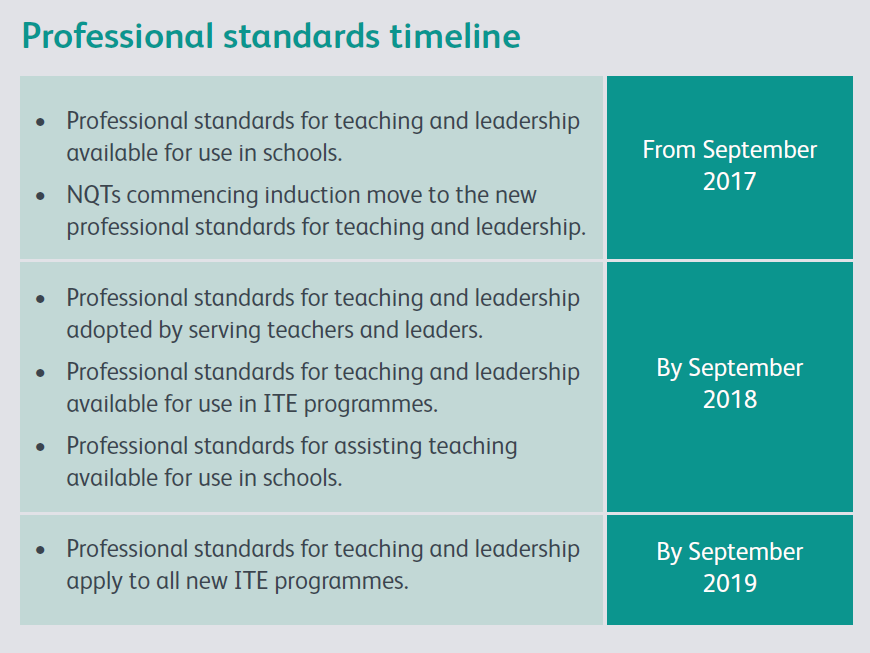 The new professional standards…
As heads we also need to recognise our responsibility to the whole system, to pupils who are not just the ones in our own schools.  In terms of moral purpose we should be talking about making sure it is right for every pupil in every school.  Where the academy could help is to put the focus on doing fewer things well and releasing us from what may be stifling the freedom to innovate. 


Head teacher comment at leadership seminar, 2018
The new professional standards…
I am in the best job in the world!  I absolutely believe that, I am honoured to get up every day and go to school.  I have clear expectations laid on me by my governing body and they support me in setting a work/life balance.  You have to balance what is expected of you with what is realistic, achievable.  I don’t fear the word accountability because I believe I have got the right definition, my own definition.  It is about how we celebrate what is vital to the functioning of the school. 


Head teacher comment at leadership seminar, 2018